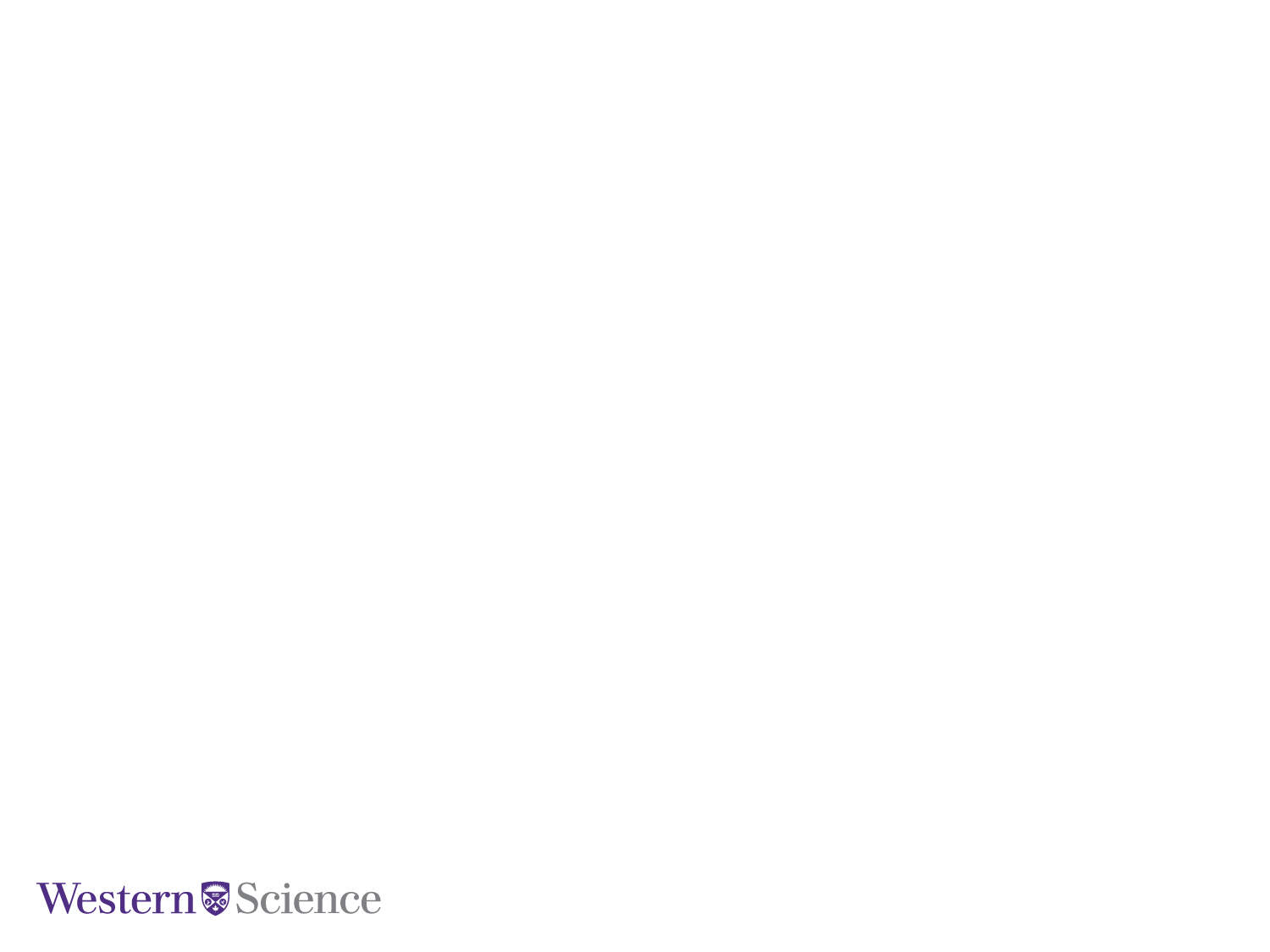 Examining the effect of social isolation on longevity in Drosophila melanogaster

Summer 2021
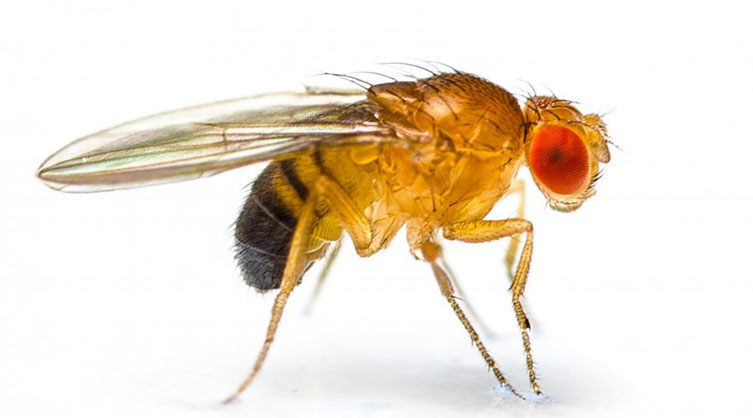 Shauna Morrell

Supervisor: Dr. Anne Simon
Department of Biology
Drosophila melanogaster as a Model System
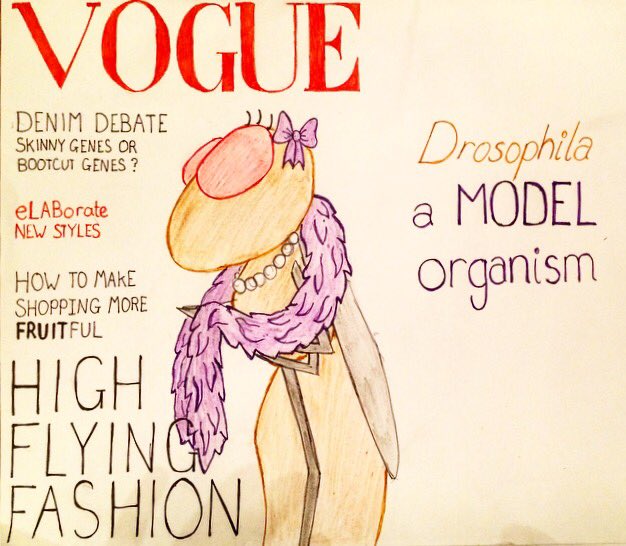 Short generation time

Small and easily maintained 

Genome sequenced

Many conserved behaviours among species
https://twitter.com/DaniedmundsDani
Social Isolation

Can alter behaviour and induce physiological changes

Has been shown to increase the nlg3 transcript abundance1
Increased social spacing 

Does this affect longevity?
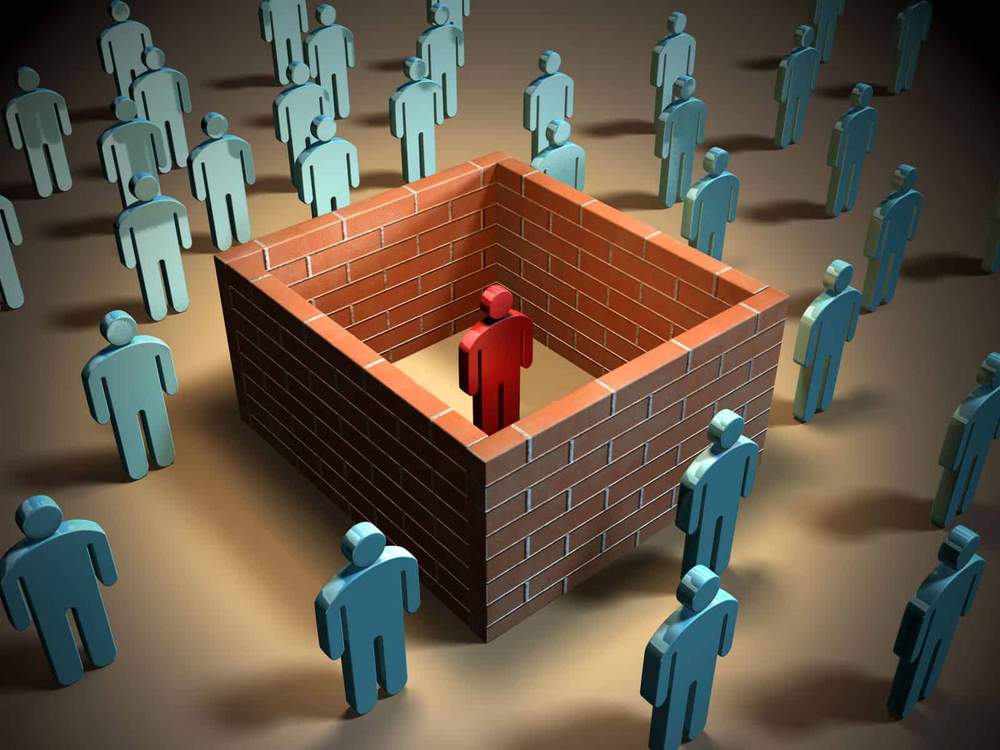 1. Yost et al., 2020
[Speaker Notes: - ASD: impairs the way the flies socially interact with each other and communicate]
Neuroligin-3 (nlg3)

Neuroligin genes encode post-synaptic cell adhesion proteins required for synapse

nlg3 is important in social space and acts in a sex-specific manner1
↑ social space in males (nlg3Def1)
↑ social space in females with age (nlg3Def1)
1. Yost et al., 2020
[Speaker Notes: - ASD: impairs the way the flies socially interact with each other and communicate]
PGS (nlg3GS32) 

A nlg3 mutant
Insertion to the nlg3 regulatory region (promoter)

Effects on nlg3 not clear
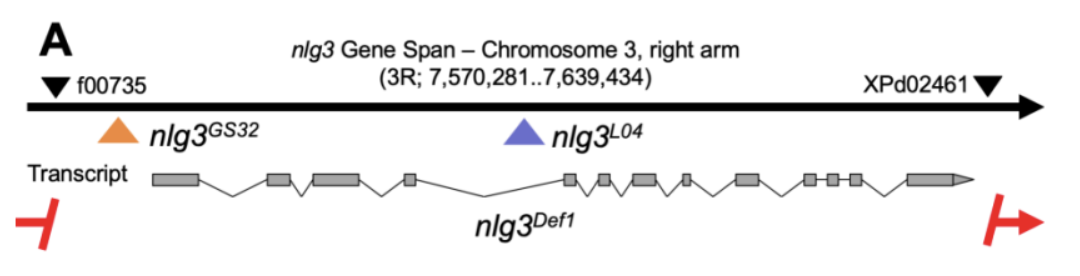 Modified from the original image: Yost et al. 2020
Autism-Associated Nlg3 Protein
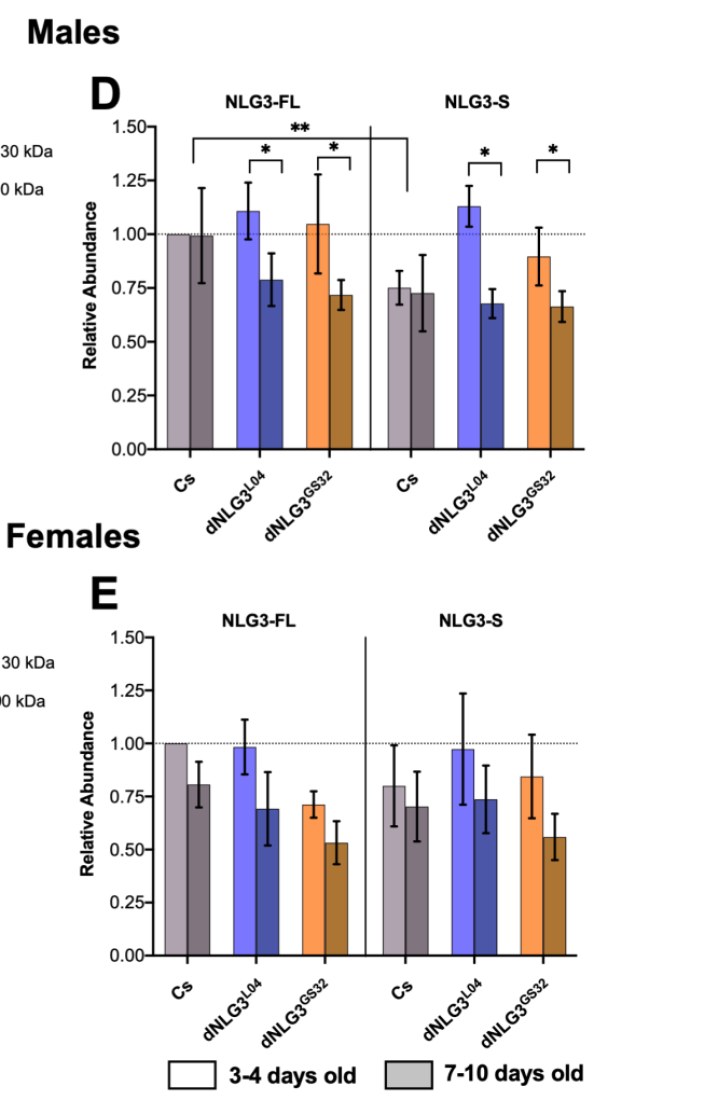 Ageing does not affect Nlg3 abundance in CS males
Nlg3 abundance in PGS flies decreased as flies aged1
 
In CS and PGS females, age did not affect Nlg3 abundance1


Will isolation affect the amount of Nlg3 protein produced?
Yost et al., 2020
1. Yost et al., 2020
Hypothesis 

Social isolation will affect the expression of nlg3 and will therefore alter the amount of protein that is produced

Changes in nlg3 expression will affect the lifespan of CS, PGS and nlg3Def1 mutants
Objectives

Assess longevity of Canton-S flies (control), along with PGS and nlg3Def1 mutants following isolation
Use this data to conduct a survivorship curve to analyze the effect of isolation on lifespan of each mutant
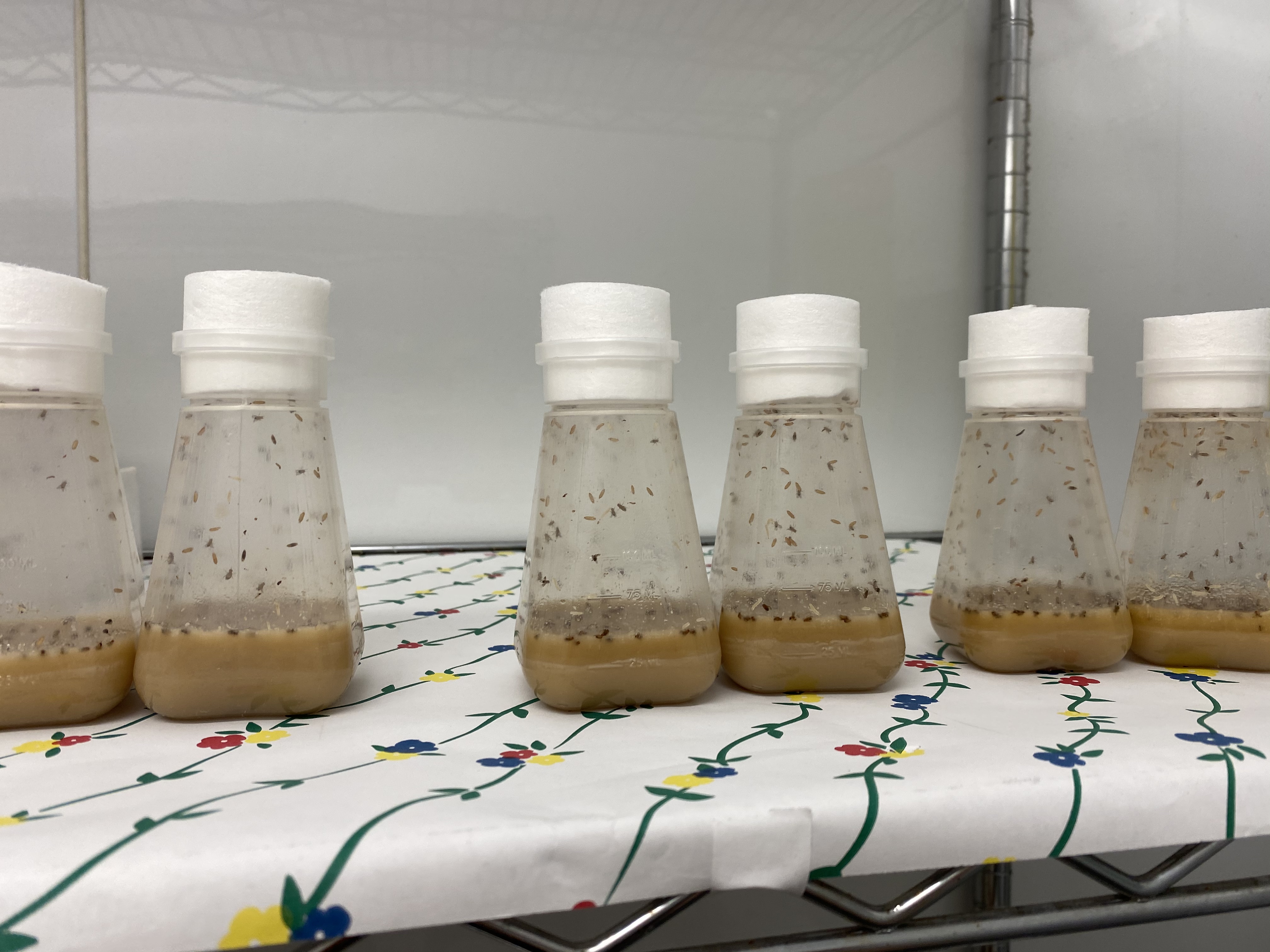 Methods
Longevity:
Cross between 20 virgin females and 10 males in bottles
Progeny collected (2-3 days following eclosion): males and females isolated and transferred to new vials every 2 days (25˚C and 50% humidity)
# dead flies scored each week 
Survivorship curve generated to show differences in lifespan among the three lines
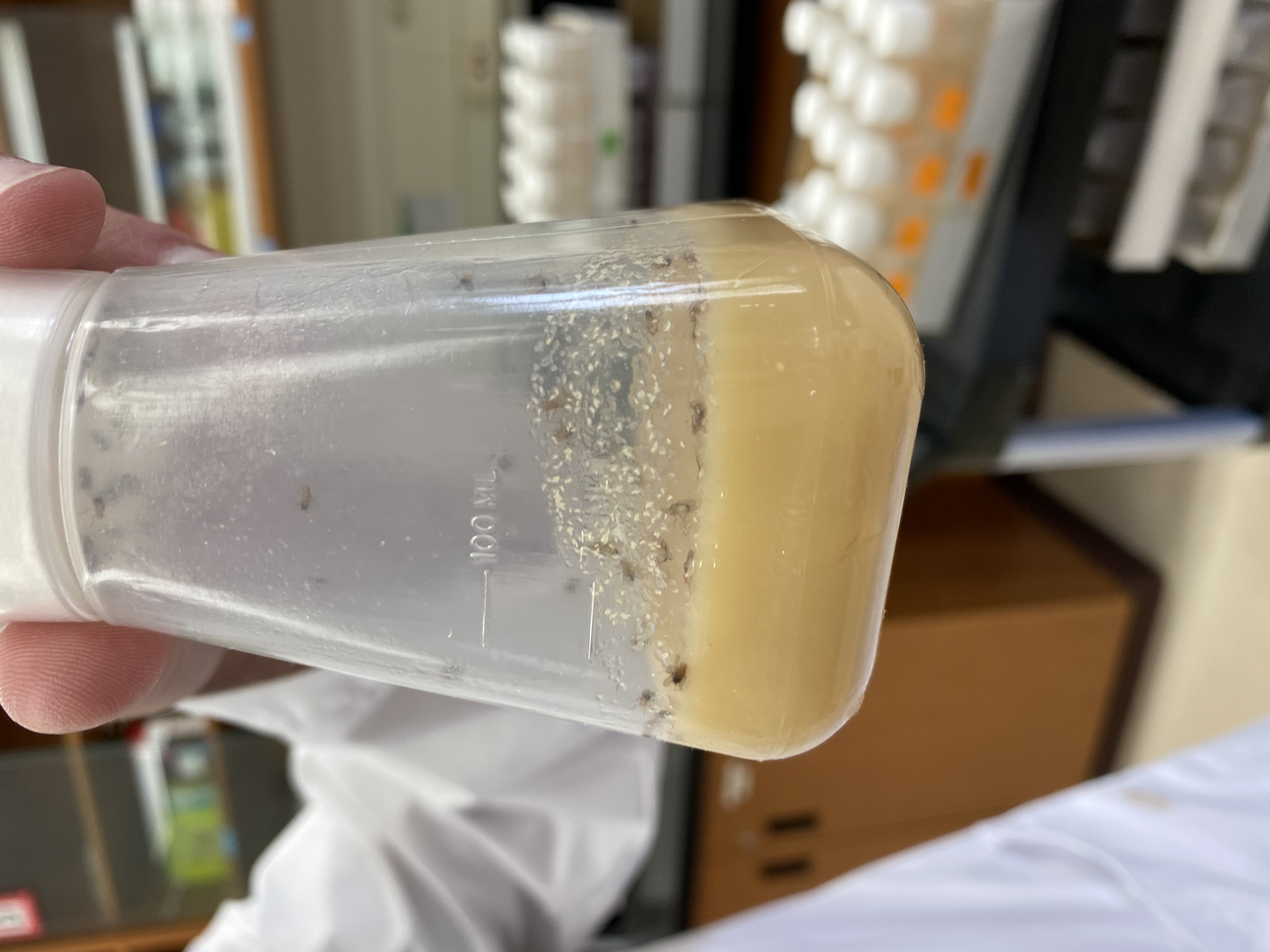 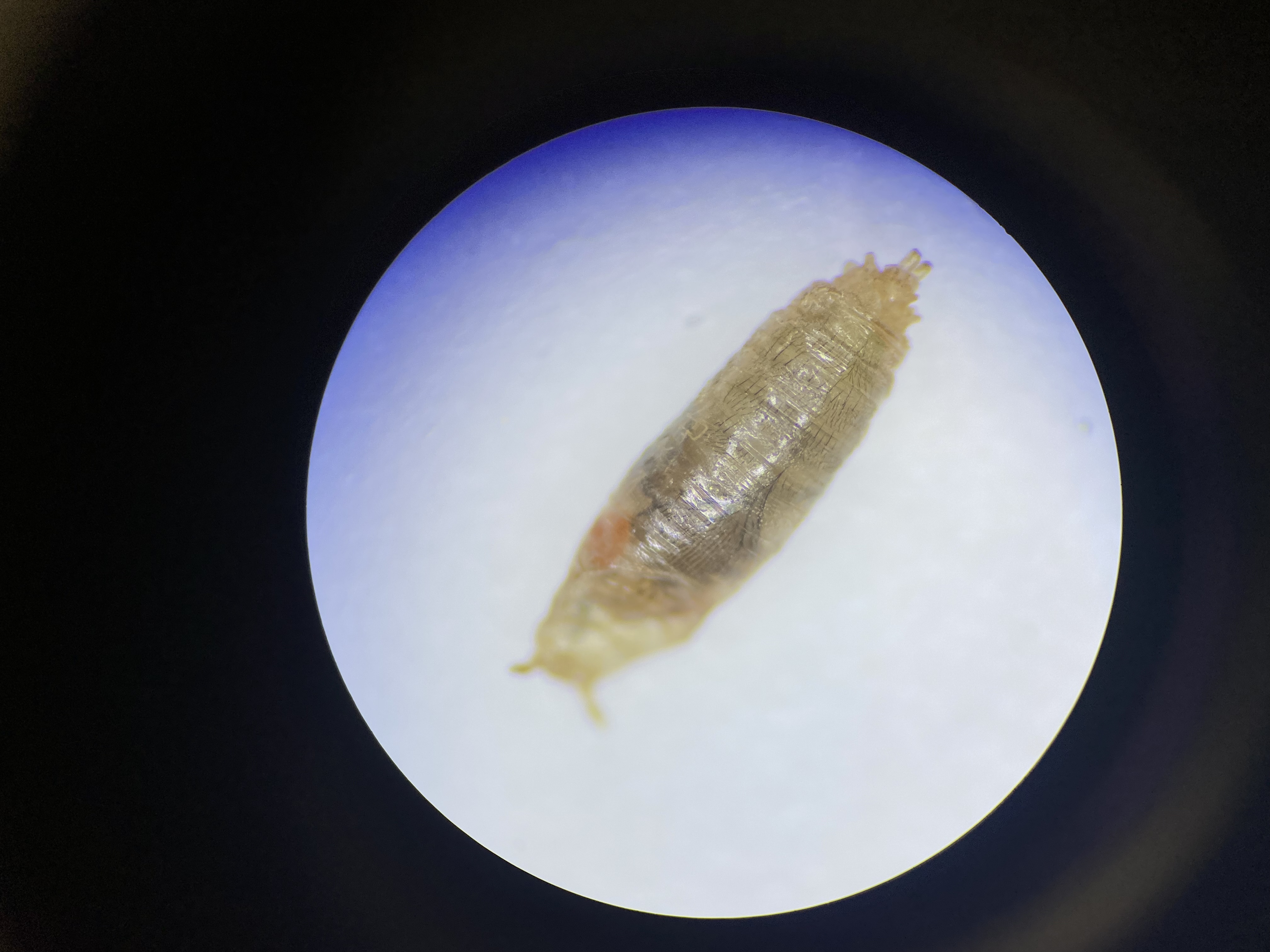 Results
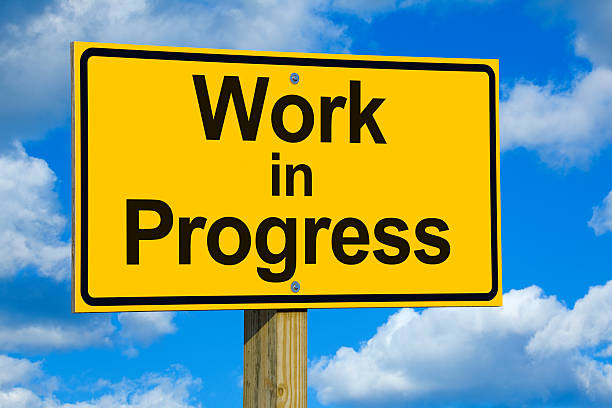 Timeline
Conclusion

Gained first-hand experience planning and executing a research project
Worked with graduate students to assist in their projects and broaden my knowledge 
Attended a national conference to learn more about current research initiatives from experts within the field
Improved confidence working individually in a lab setting and performing new lab techniques
Future Work

Complete longevity by recording the final scores over the coming weeks 
Address the hypothesis: Is isolation a factor that causes variation in lifespan?
4999E: September 2021
Examine the effect of isolation on social space of CS, PGS and nlg3Def1 Drosophila melanogaster
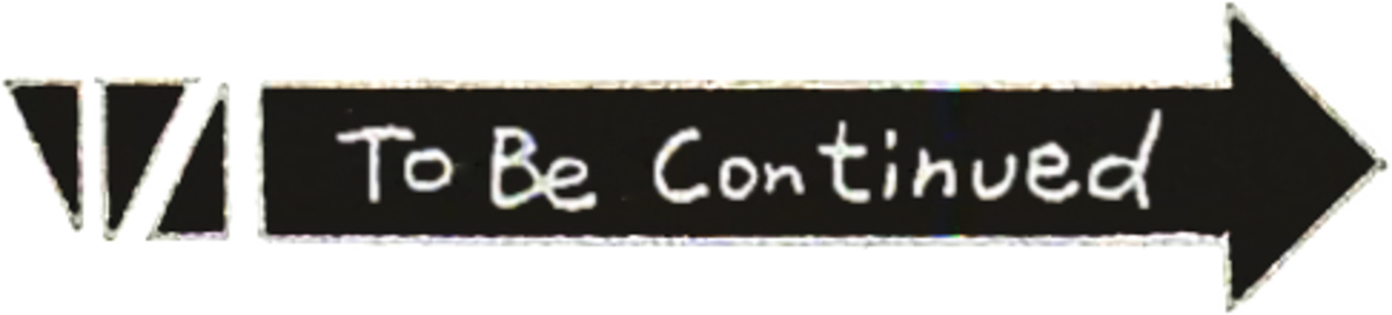 Acknowledgements
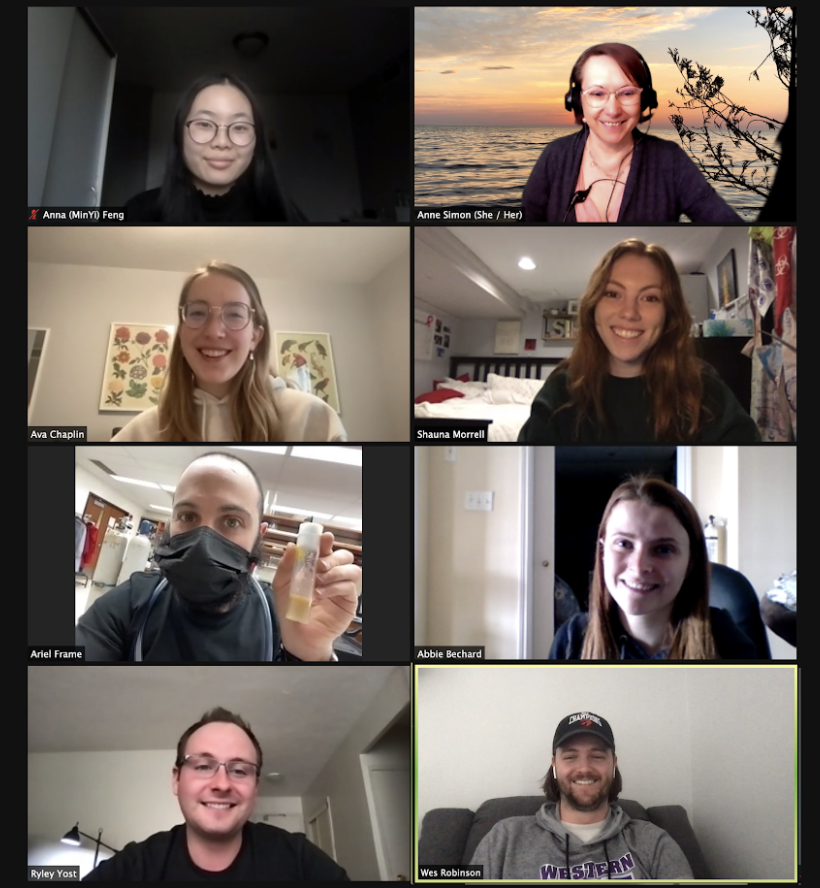 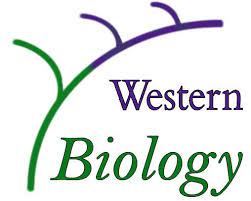 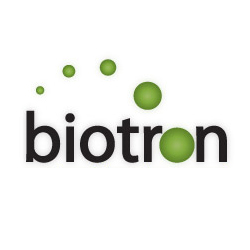 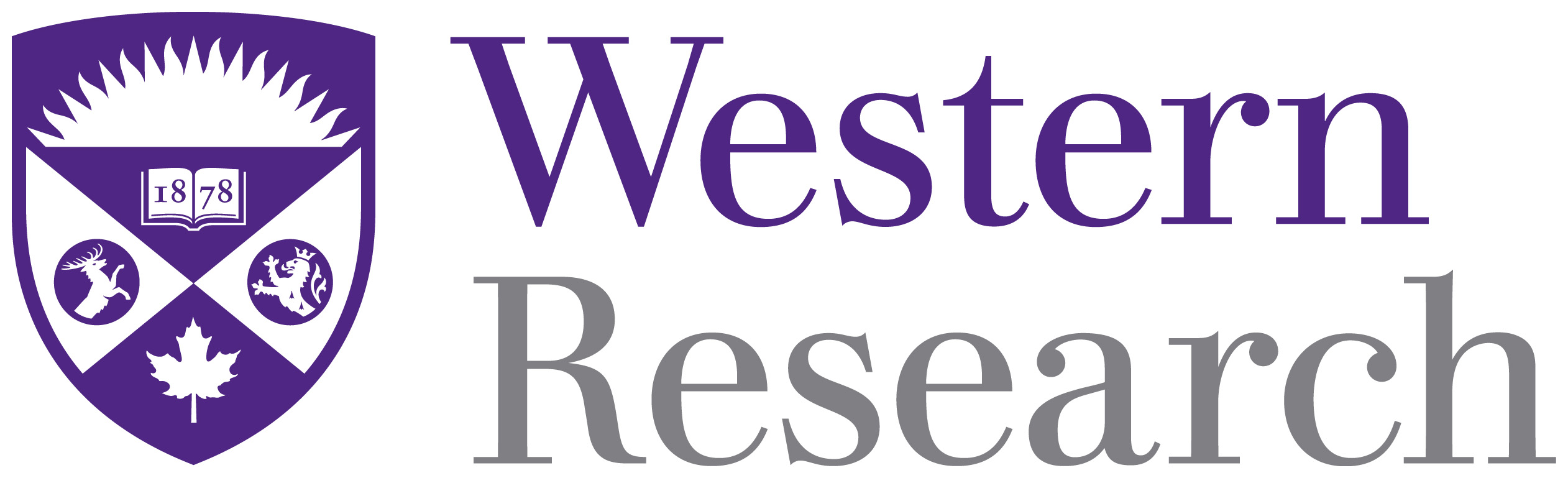 Simon Lab